Electivo “Diseño y arquitectura
3° Medio 2021
Prof. Yoselin Urquieta B.
Objetivos:
Que el estudiante sea capaz de crear proyectos de diseño y arquitectura en respuesta a necesidades de las personas o comunidades.
Conocer herramientas básicas de programas computacionales para el diseño, 2d y 3d.
Analizar estéticamente piezas de diseño y obras arquitectónicas.
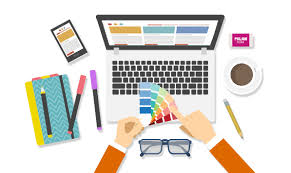 Carreras técnicas y/o universitarias relacionadas
Diseño: -Diseño Gráfico
                    -Diseño de interiores o ambientes
                    -Diseño Industrial


Arquitectura
Dibujo Técnico
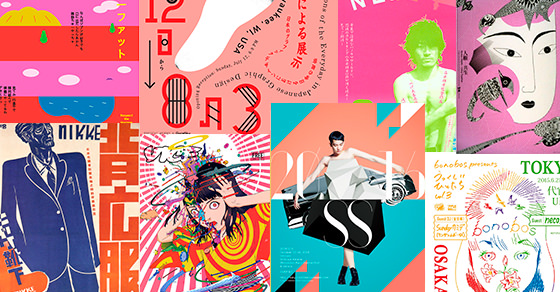 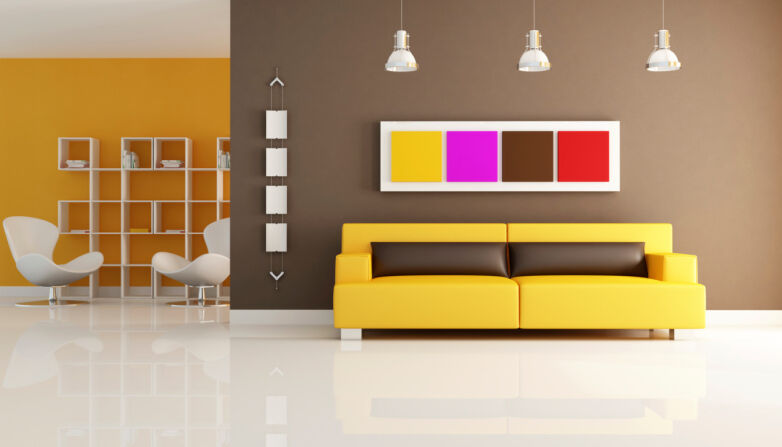 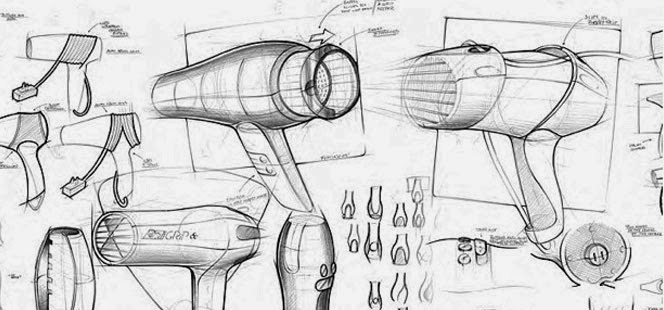 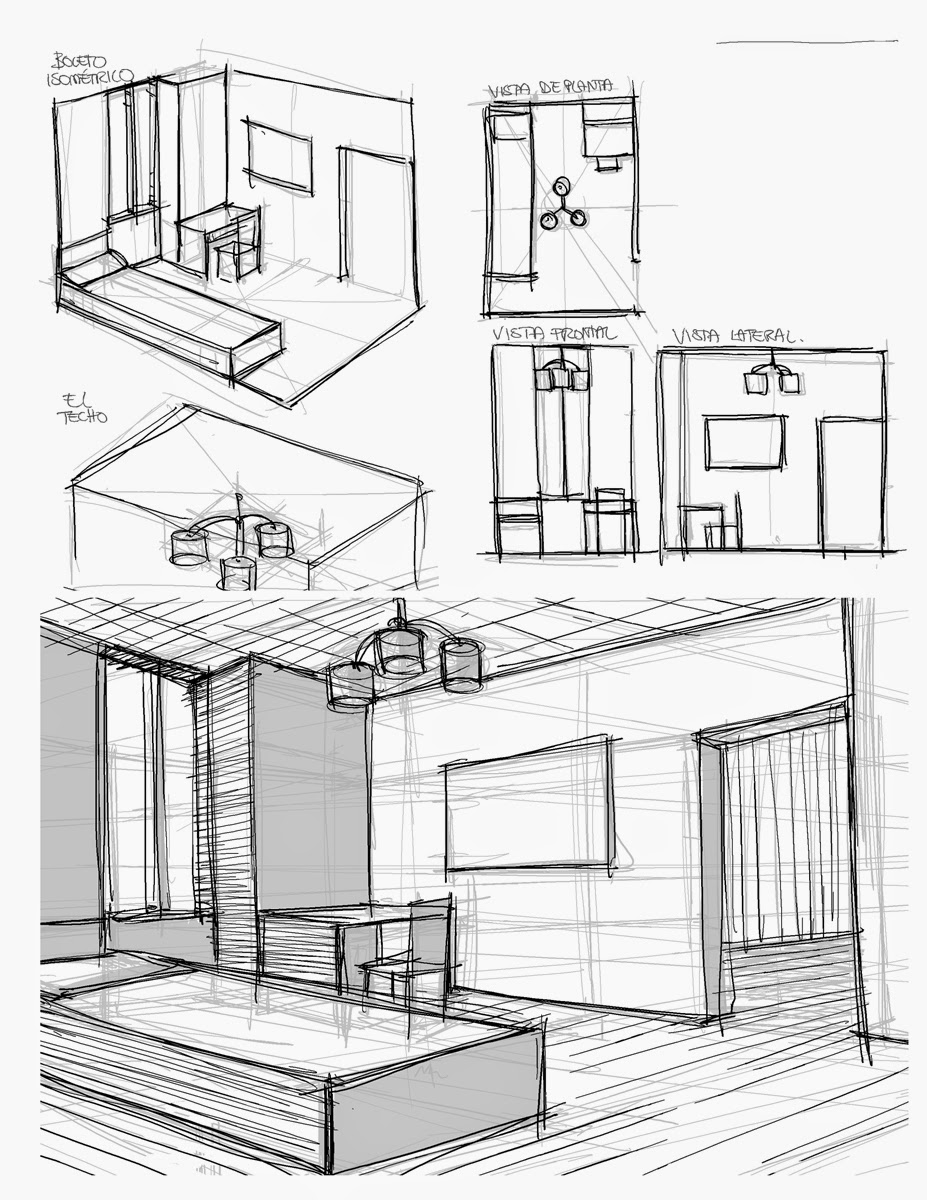 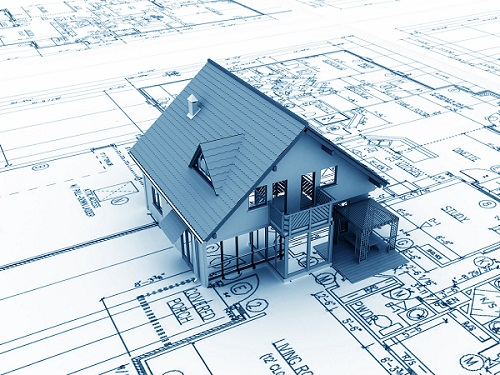 Módulo anual
*La modalidad de enseñanza será Teórico-práctico